Unutarnja i Toplinska Energija
Izradila:Lucija petričević 7.d
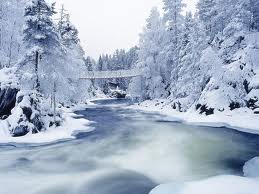 POKUS 1.
Zagrijavanjem led se topi i pretvara u vodu. Ako vodu zagrijavamo,ona ključa i prelazi u vodenu paru. 

Miješanjem tinte s vodom,otapanjem šećera i soli u vodi,miješanje gustog soka i vode,širenje mirisa učionicom-pokusi koji su nam dokazali čestičnu građu tvari. Tvari su građene od molekula i atoma između kojih je prazni prostor.
LED
TEKUĆE
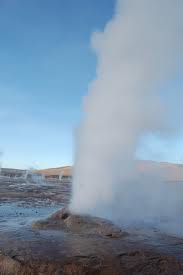 VODENA PARA
POKUS 2.
Miješanje tinte s vodom se događa bez nekog reda-nasumično. To možemo objasniti gibanjem molekula vode, njihovim međusobnim sudaranjem kao i sudaranjem s molekulama tinte koja se zbog toga miješa s vodom. Svaki sudar molekulama mijenja smjer i brzinu gibanja.
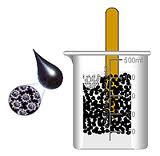 TAKVO GIBANJE MOLEKULA ZOVEMO NASUMIČNO GIBANJE(gibanje nasumice, bez reda, kaotično) 
TIJELO KOJE SE GIBA IMA KINETIČKU ENERGIJU, DAKLE, MOLEKULE TVARI IMAJU KINETIČKU ENERGIJU
Među molekulama tvari djeluju veće ili manje, privlačne i odbojne sile
Veće su među molekulama čvrstih tvari,manje kod tekućina, a još manje među molekulama plinova
Međudjelovanje molekula znači da molekule imaju i potencijalnu energiju
Kako je to energija čestica unutar vari, zovemo je unutarnja energija tijela, E
Unutarnja energija tijela jest zbroj kinetičke i potencijalne energije svih molekula tijela!
Dio unutarnje energije koja s toplijeg prelazi na hladnije tijelo zovemo toplina(Q)
Temperatura je fizička veličina kojom iskazujemo koliko jedno tijelo odstupa od toplinske ravnoteže s drugim tijelom
Mjerna jedinica topline- džul(J)
Mjerna jedinica temperature u SI-u jest klevin, oznaka K, a dopuštena mjerna jedinica je stupanj Celzijev, 1˙C
KRAJ!!